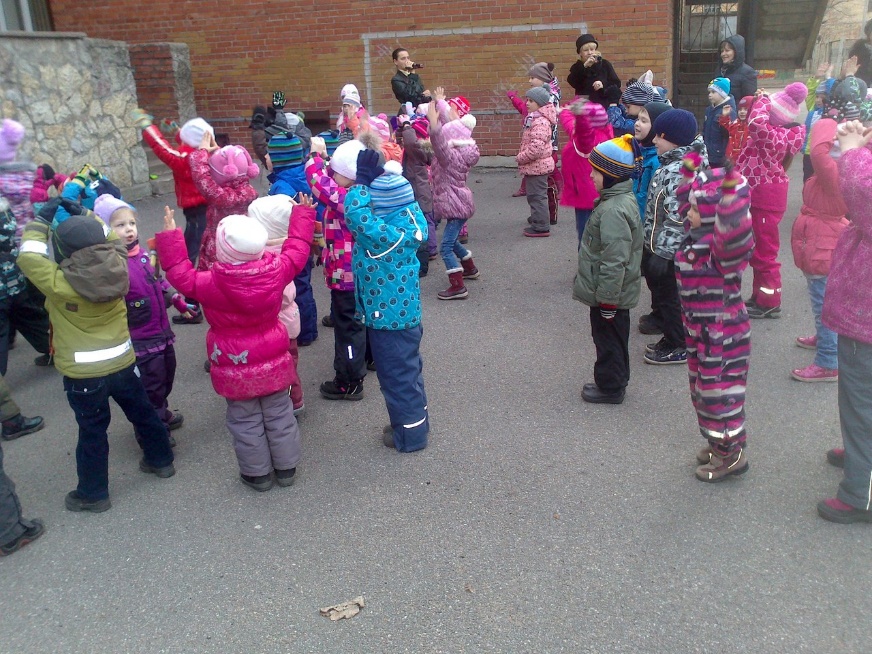 Уважаемые родители!
Малыши группы «КРОХА» 
Приглашают Вас принять участие в мероприятиях 
«НЕДЕЛИ НЕСКУЧНОГО ЗДОРОВЬЯ, которая будет проходить в нашем СОЛНЕЧНОМ детском саду
 с 3 по 7 апреля!
Присоединяйтесь к нам!
Проведите время с пользой для здоровья!
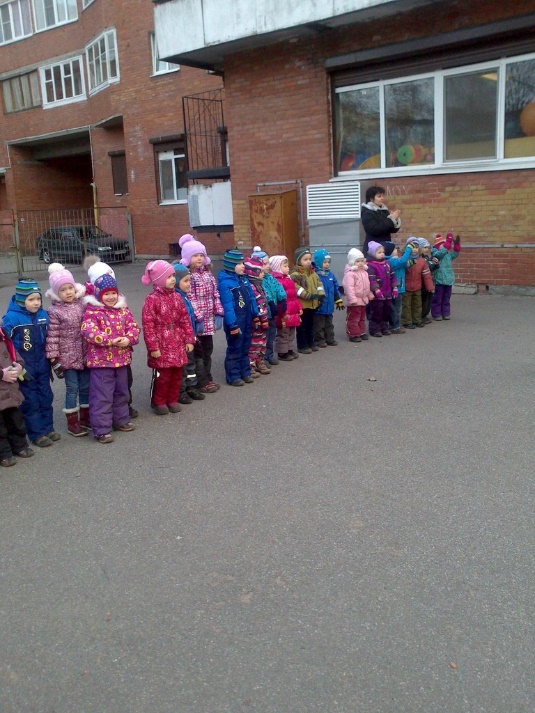